青岛版五年级数学上册
绿色家园
WWW.PPT818.COM
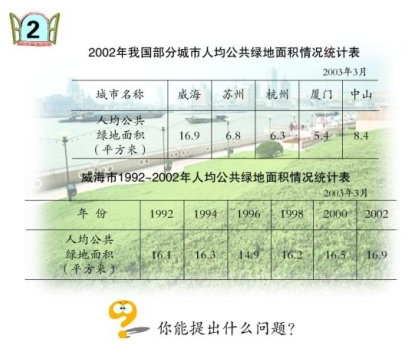 分别选用什么样的统计图表示这两组数据比较合适呢？
合作探究
第1组数据反映的是5个城市人均公共绿地面积的多少，用条形统计图表示比较直观。
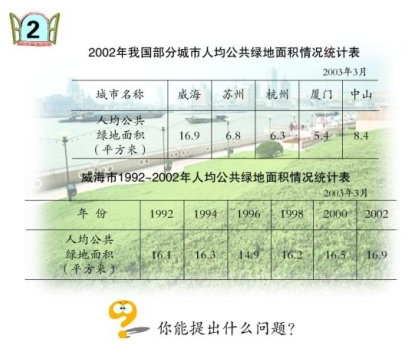 第2组数据反映的是一个城市人均公共绿地面积的变化情况，选用折现统计图表示比较合适。
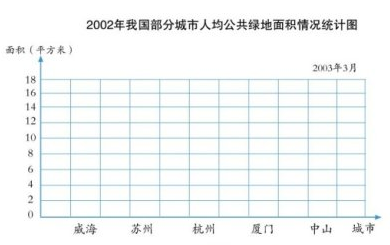 16.9
8.4
6.3
6.8
5.4
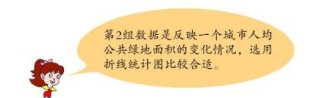 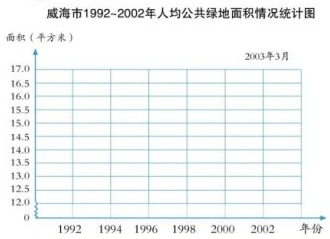 16.9
16.5
16.3
16.1
16.2
14.9
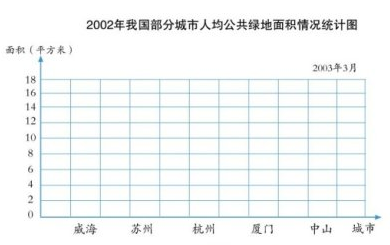 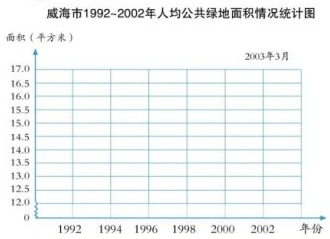 16.9
16.5
16.9
16.3
16.1
16.2
8.4
14.9
6.3
6.8
5.4
两种统计图各有什么特点？
柱状统计图
能直观表现各个数量的多少，但不能直观表现各个数量的变化关系。
折线统计图
能直观表现各个数量的变化关系，能直观表现各个数量的大小关系。
自   主   练   习
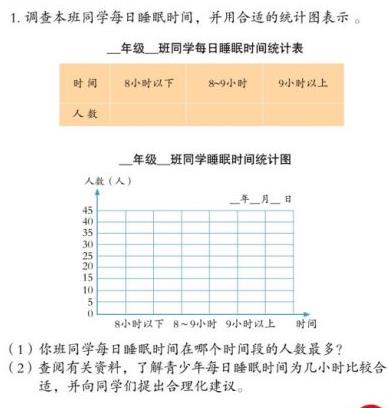 1、这个网站一周平均每天有多少人次访问？（可用计算器）
2、分析一周访问人次的变化趋势。
1、你从统计图中发现了什么？
2、说一说选用这种统计图的优越性是什么？
1、选择哪一种统计图表示这些数据比较合适？请完成统计图。
2、该校近五年培训学员数量呈怎样趋势？你能分析一下原因吗？
3、2007年可能培训学员多少人？并说明理由。
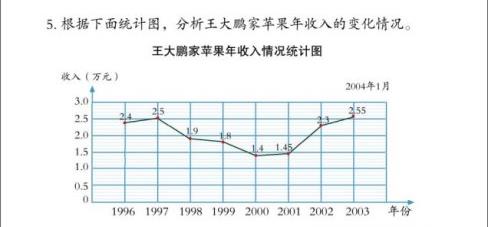 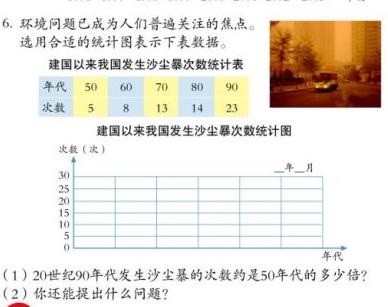 23
14
13
8
5
50           60            70            80           90